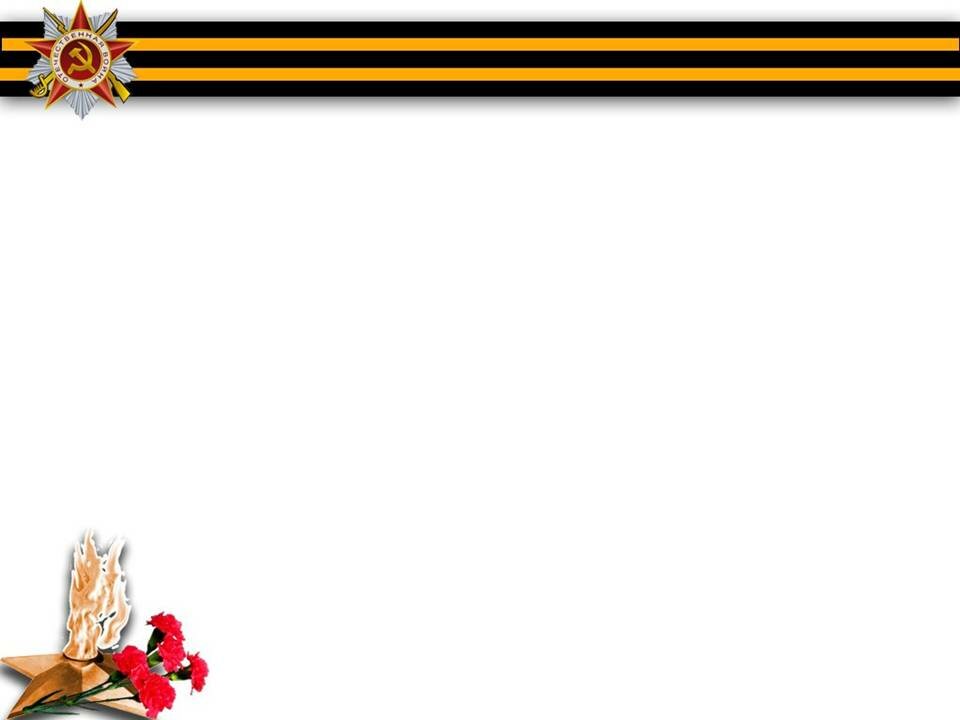 Волгоградская региональная акция 
«Я живу на улице героя»,
приуроченная к празднованию
77-й годовщины Победы в Великой Отечественной войне
Женщина-сталевар, женщина- воин
Ольга Кузьминична Ковалева
Презентацию подготовили обучающиеся 
детского объединения «Волшебные узелки»
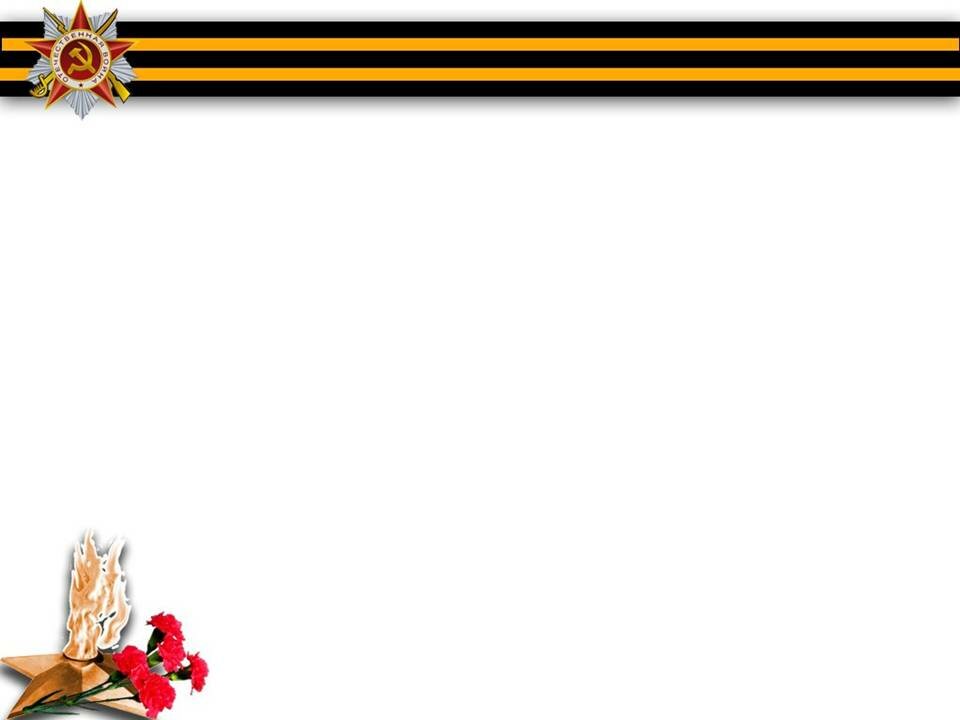 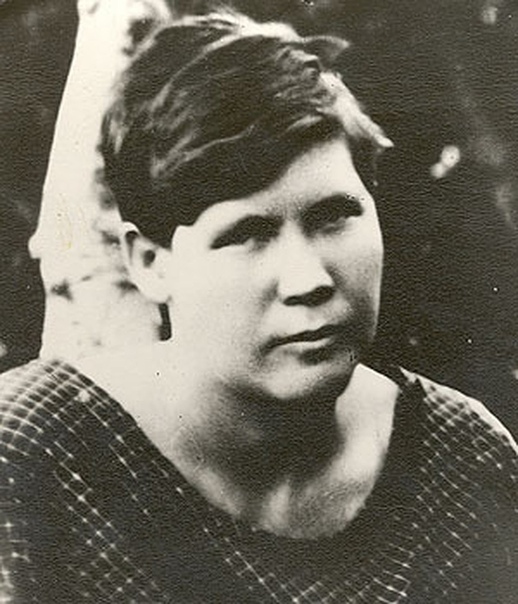 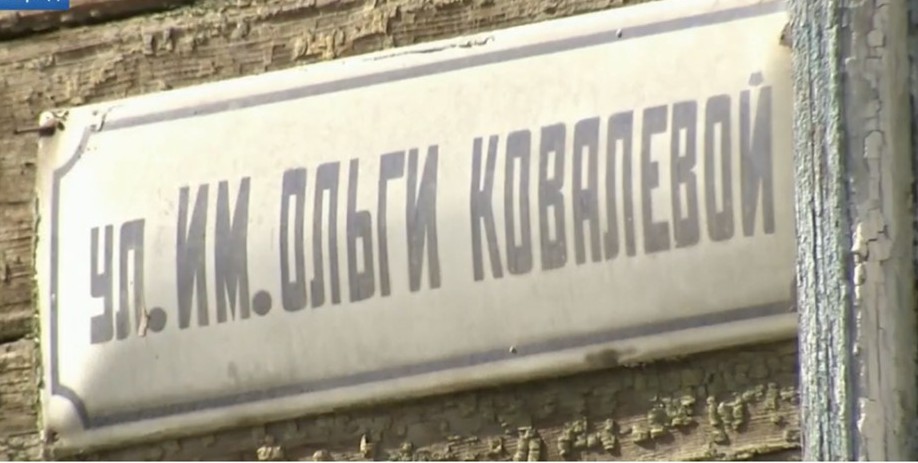 В Краснооктябрьском районе 
Волгограда находится улица, названная именем 
Ольги Ковалевой
Родилась Ольга Кузьминична Ковалева  в 1899 году в станице Суводской  Царицынского уезда Саратовской губернии в многодетной крестьянской семье
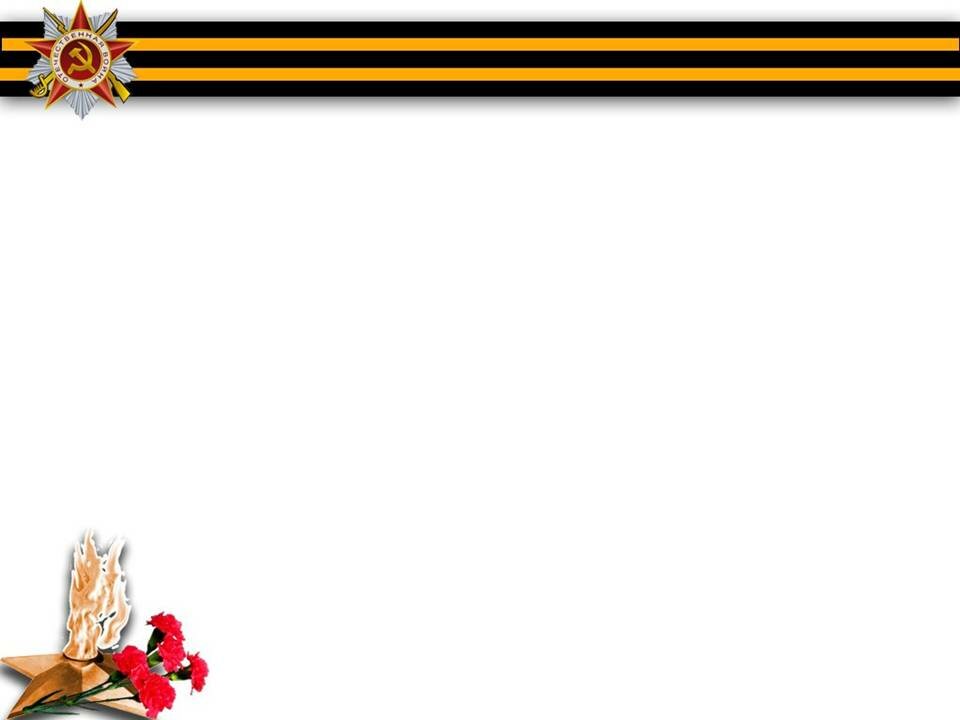 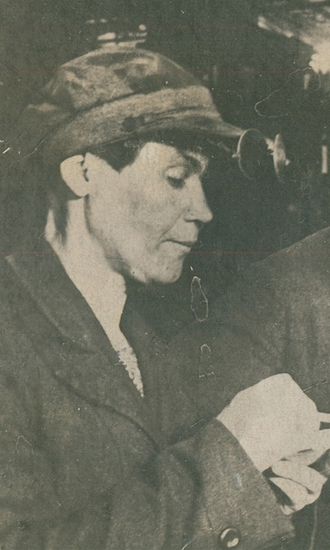 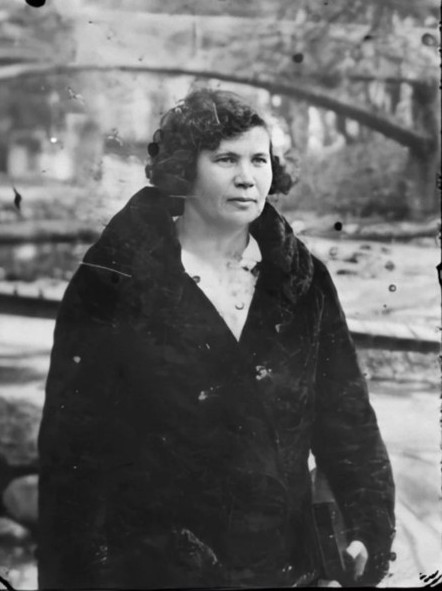 В 1939г.поступила на работу в мартеновский цех завода «Красный Октябрь» и вскоре овладела профессией сталевара. Самостоятельно вела плавки в мартеновском цеху
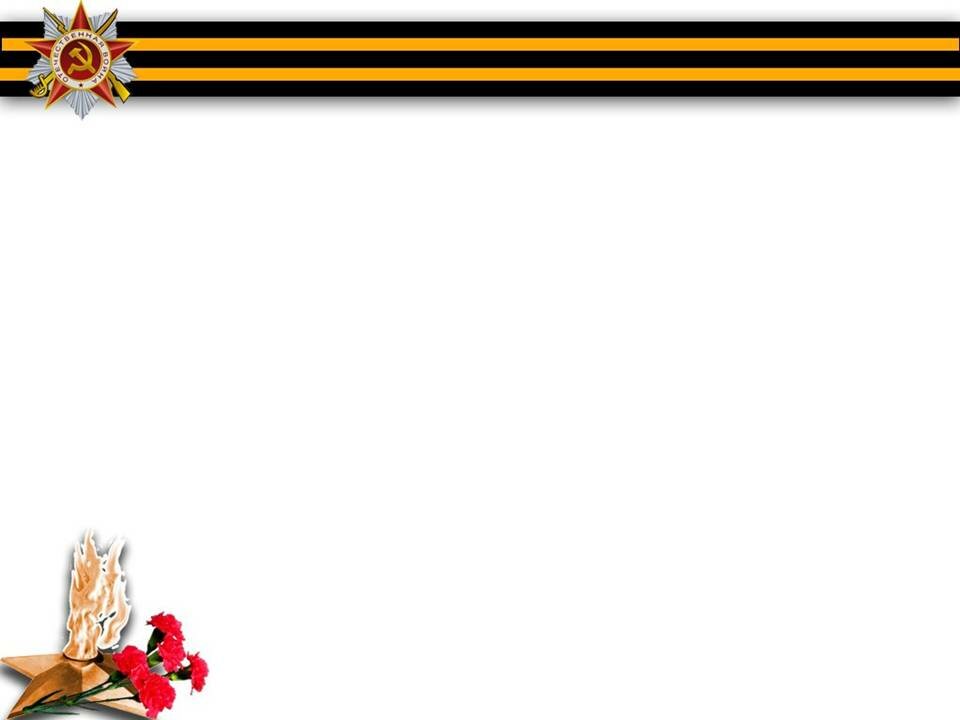 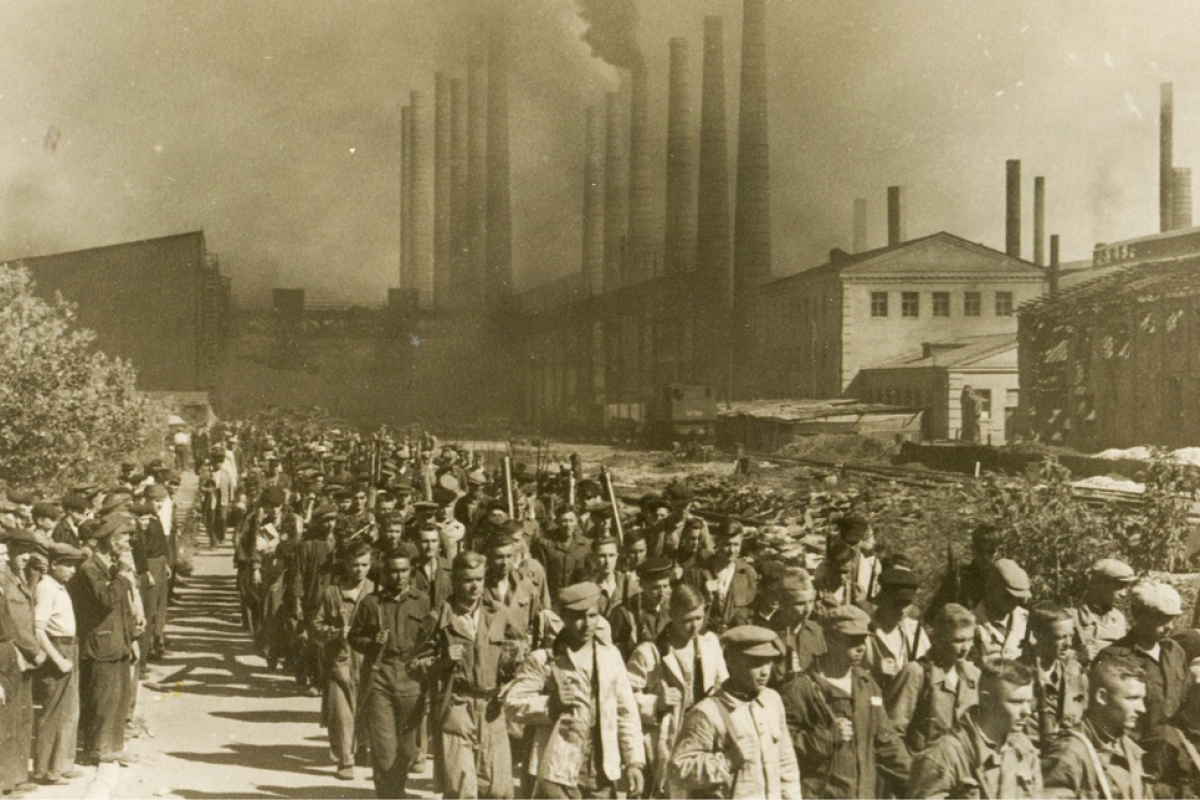 Ольга Ковалёва вошла в число добровольцев истребительного батальона. Её пытались отговорить, но она жестко отвечала: «Когда я бралась сталь варить, мне говорили, что не женское это дело. Вместе работали, значит, вместе и воевать будем»
.
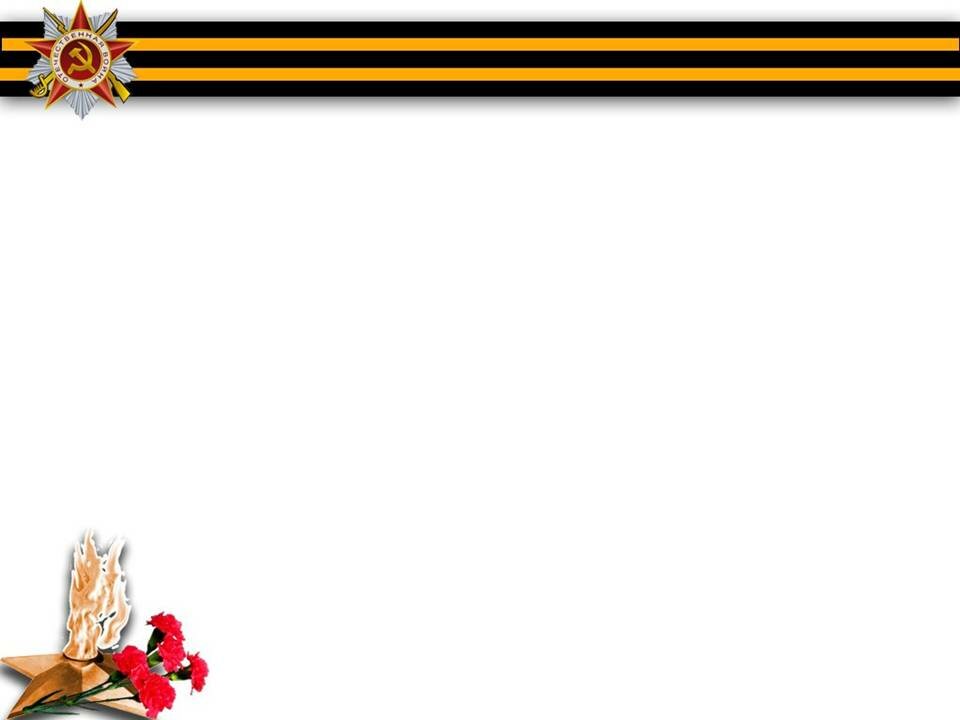 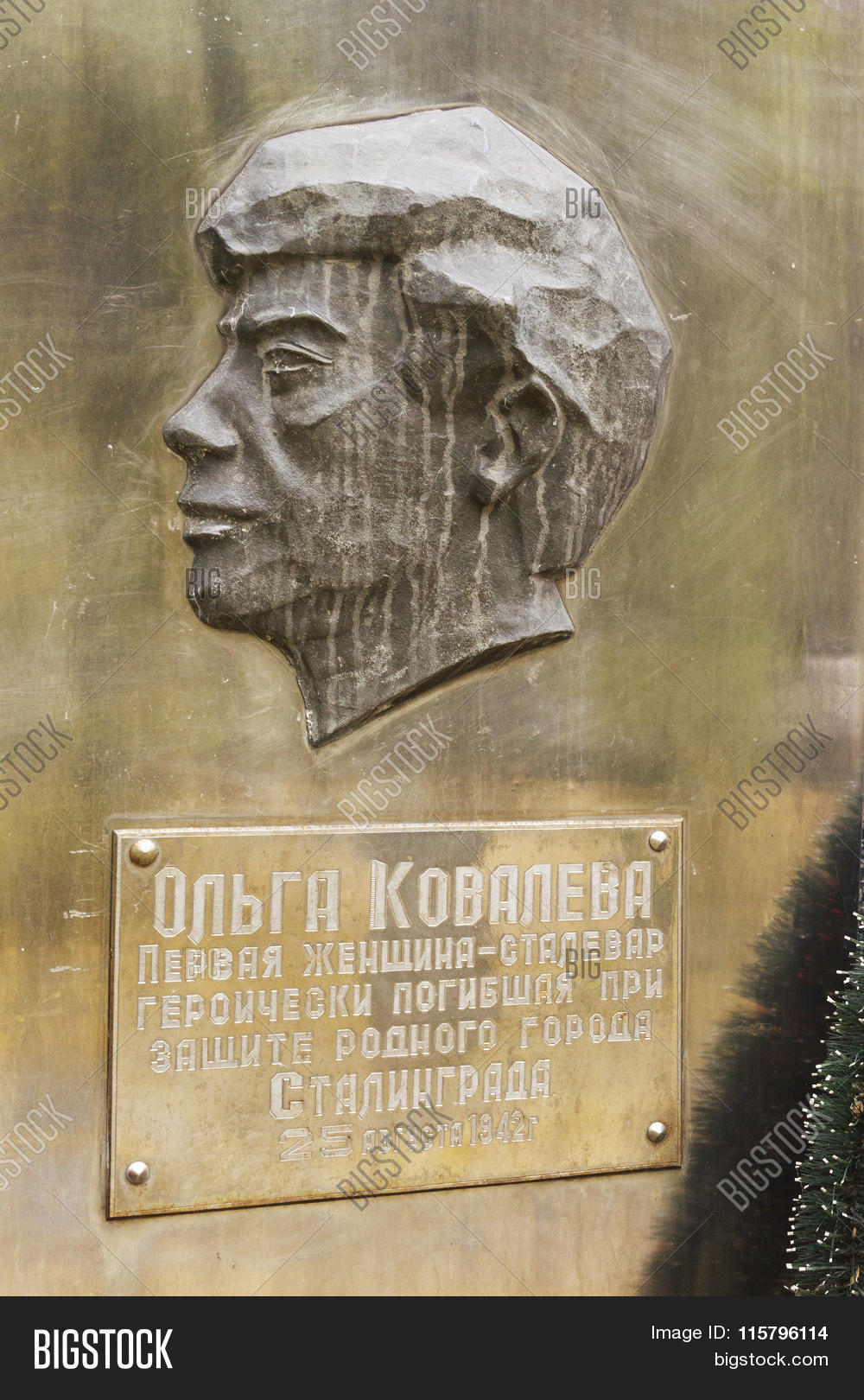 Ольга  Ковалева погибла 
25 августа 1942 года во время боя у посёлка Мелиоративный, через который пытались прорваться фашистские танки. 
Она сражалась не зная страха. Посмертно награждена орденом Ленина и медалью «За оборону Сталинграда»
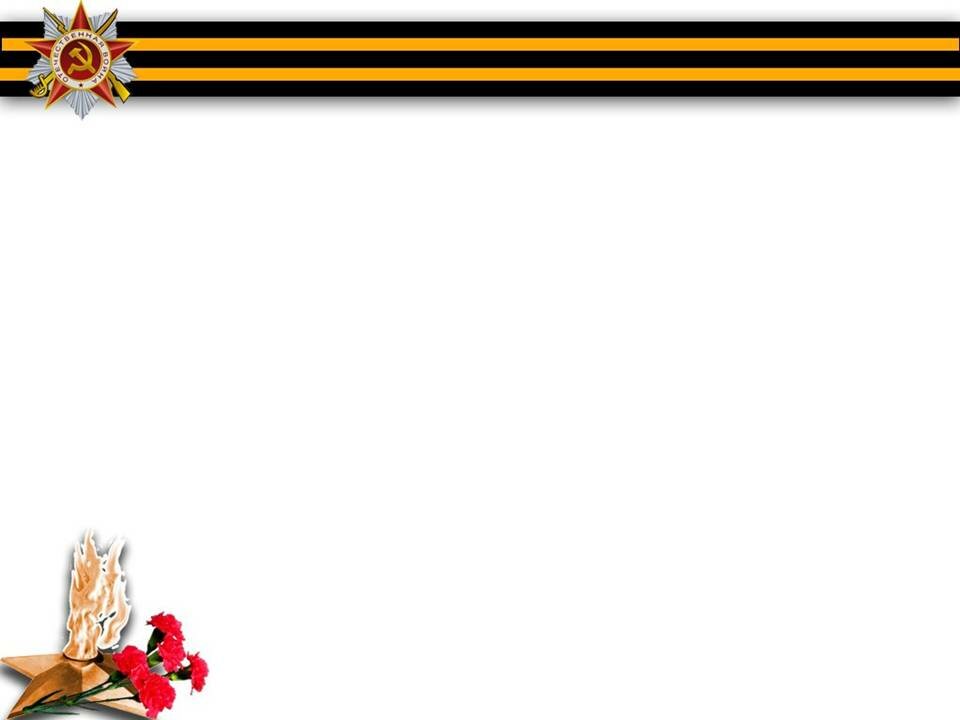 После окончания Сталинградской битвы Ольга Кузьминична Ковалева  была перезахоронена в сквере у проходной завода «Красный Октябрь»
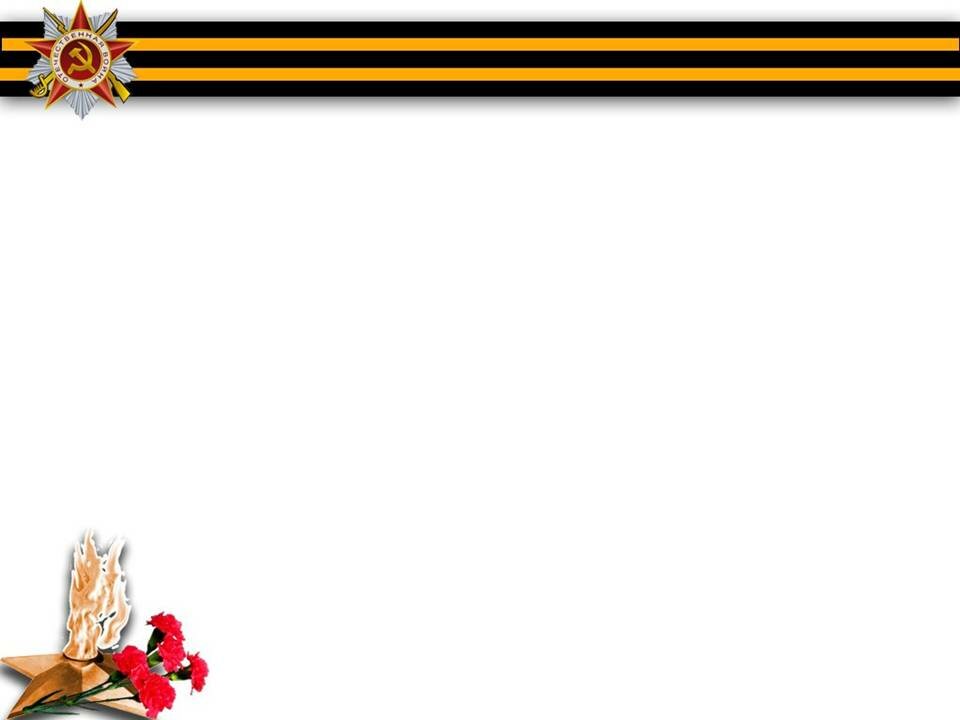 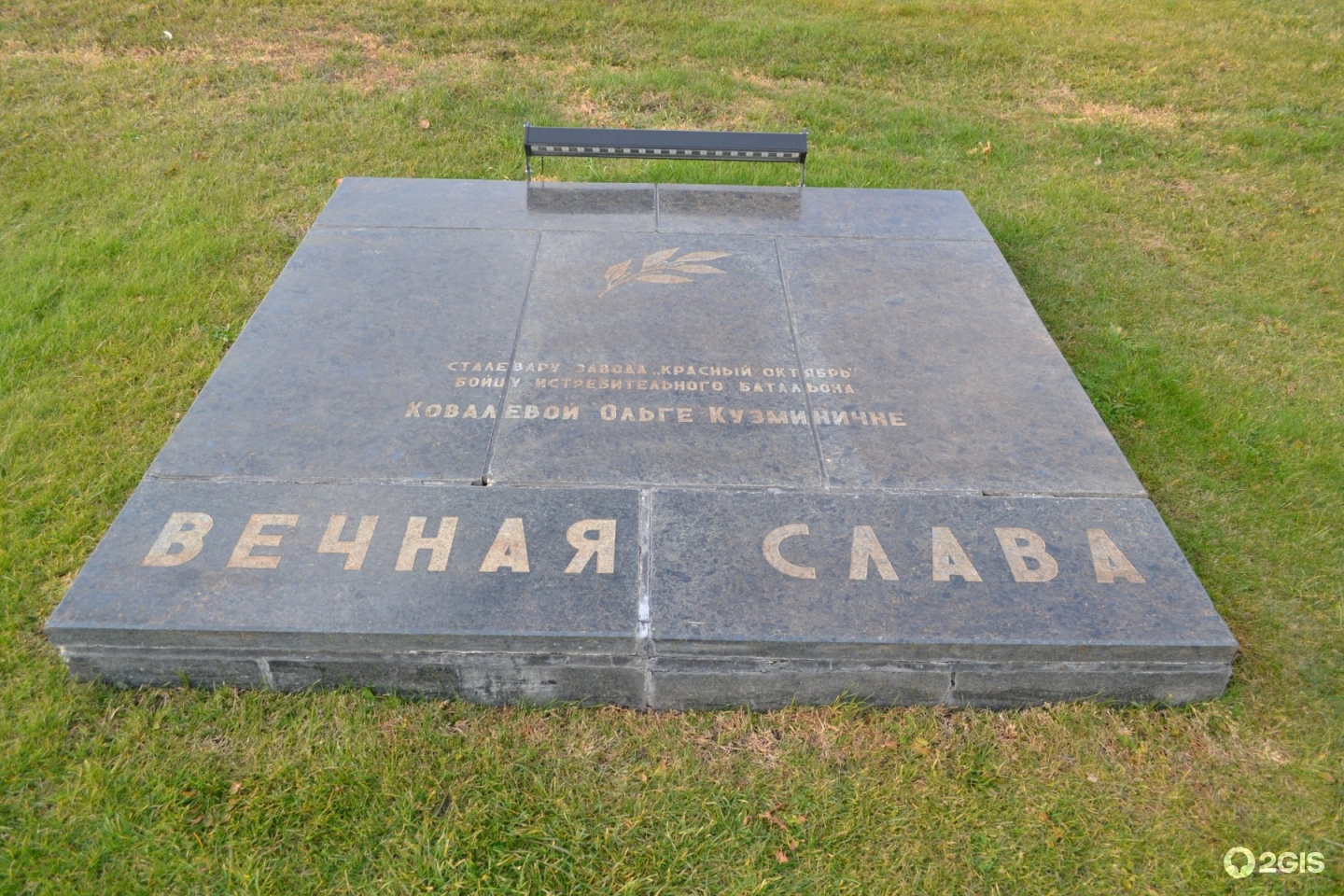 Имя  Ольги Ковалевой увековечено на отдельной мемориальной плите на Большой братской могиле мемориального комплекса «Героям Сталинградской битвы» на Мамаевом кургане
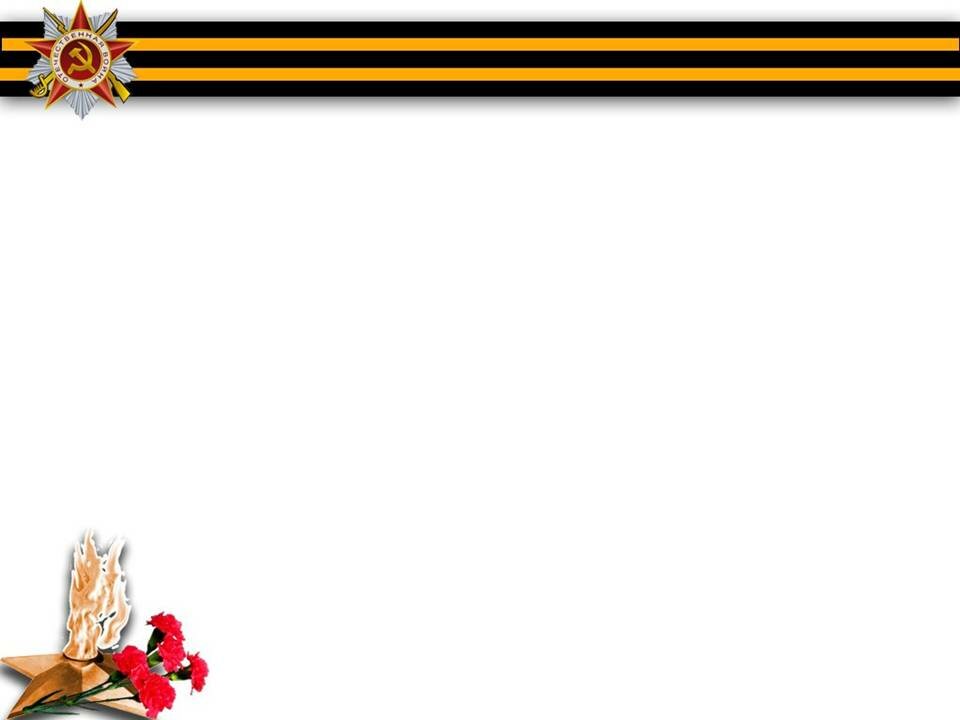 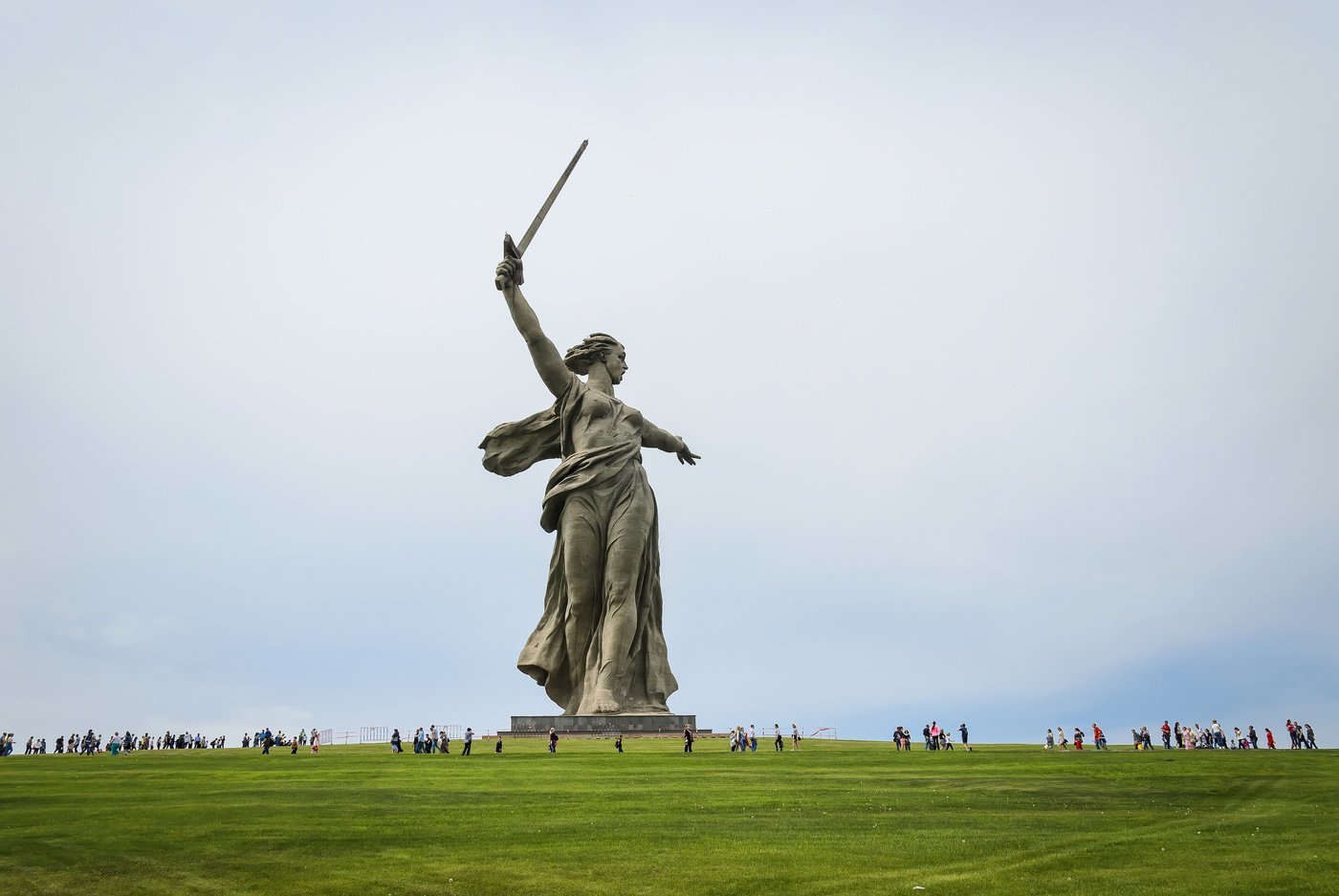 ПАМЯТЬ ЖИВА, 
ПОКА ПОМНЯТ ЖИВЫЕ!